60 cases
Red Alert request sent for authorisation…
Red Alert request denied – too few cases
GJZ
Week 20
ENCRYPTED
!
Data analysts  -  don’t forget to keep the rest of the team updated with the latest information.
Red Alert request accepted !
112 cases
Red Alert request sent for authorisation…
Teacher tips:

Make sure that the data analysts share the decoded figures with the rest of the OCT.

After the alert request has been sent, the reply will come automatically after 10 seconds.
UD$
Week 21
ENCRYPTED
!
Keep monitoring the situation.
INCOMING VIDEO CALL
INCOMING VIDEO CALL
VIDEO  CALL
112 cases
Teacher tips:

Don’t advance this slide until the children have nearly finished their Pupil Sheet tasks.
US$
Week  21
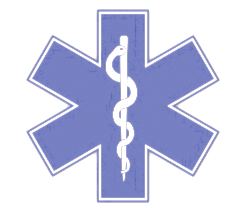 Red Alert Status!
106 cases
Great news! The Minister had approved the emergency vaccine supplies and they will be with you next week!

You need to come together and make a final decision about which age groups to prioritise.

Draw up a pie chart showing how you are going to distribute the vaccine supplies. The science advisors will know how to do this.

Keep up the good work team!
The graph that the healthcare workers looked at suggest that 0-4 year olds – i.e. pre-school –  children should be prioritised (because they were the worst affected in the other town); the graph that the data analysts looked at suggests that older children should be prioritised (because they have the worst vaccination rates).

There is no right or wrong answer – but the children must justify their opinions from the data and scientific reasoning.
Teacher tips:

Whole-class discussion about which age groups to target.

Children should refer back to the data they’ve just looked at. They should agree that children 18 or younger should be prioritised, but they might disagree on exactly which groups.
YTJ
Week  22
ENCRYPTED
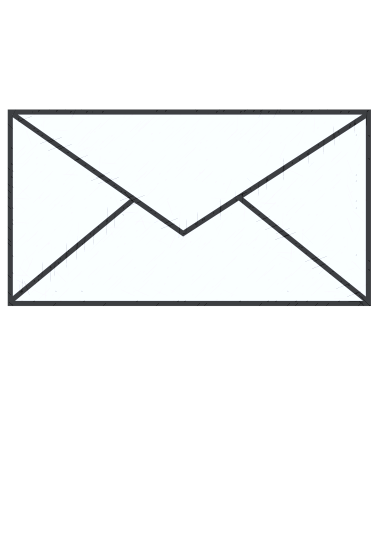 Email received from Alex Phipps.Click on the envelope to open.
116 cases
Some suggestions…

Nurseries
primary schools
secondary schools
hospitals
shopping centre
doctors’ surgeries
football match
youth clubs
universities
Teacher tips:

The children should decide where to set up the clinics based on the age groups they have chosen…
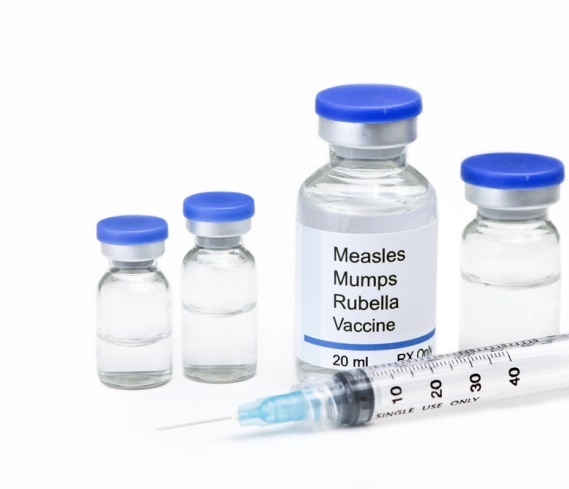 OMJ
Week 23
ENCRYPTED
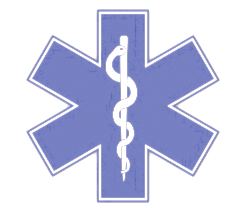 The vaccine has arrived!
You have enough healthcare workers to set up THREE clinics. Where will you set these up to best reach your target age groups?
158 cases
Data analysts should inform the rest of the OCT of the worrying jump in new cases  this week- the biggest weekly increase and the highest total so far.

The outbreak is speeding up!
Teacher tips:

The children should recall from Episode Two that it will take at least two weeks before they can start to see any effects from their measures.

This piece of information will be important for the start of the Episode Four.
UHP
Week 24
ENCRYPTED
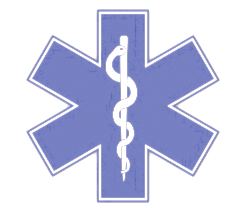 The first vaccination clinics have been set up…How long before we can start to tell whether they are having an effect?
136 cases
$AV
Week 25
ENCRYPTED
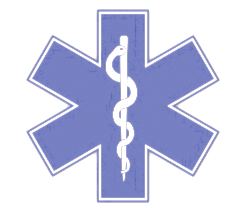 There was a really worrying jump in new cases last week! The press and general public are starting to get very concerned indeed and are demanding results!
INCOMING VIDEO CALL
VIDEO  CALL
Explain the danger of measles
Explain why the high percentage of unvaccinated people  helped cause the outbreak
Show that  MMR vaccine is the best way to protect children
Reassure that MMR vaccine is safe
Explain why you are targeting those particular age groups.

Children should use the latest figures from the data analysts.
Teacher tips:

(NB This could be missed if there is not time)

Select one child from each group to be ‘interviewed’ for the national  news by the presenter (teacher or class member). 

Questions should relate to topics covered in the persuasive writing task, 
for example:
$AV
Week 25
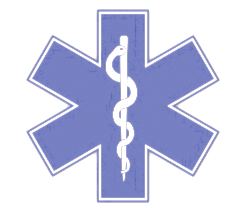 Fingers crossed those figures fall significantly next week!!!
Teacher tips:

Children should give evidence or reasoning for their predictions.
For example, children might predict the figure will go down because of the vaccination programme, or go up because the vaccination programme hasn’t had time to take effect or might not work.

They might cite the fact that figures went down last week so the outbreak has peaked.
?
Week 26
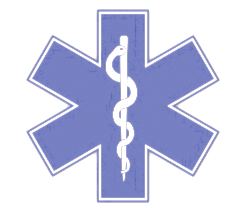 Do you predict they will go down again, go up, or stay about the same?Write down the figure you predict and your reason...
There’s a delay in this week’s figures!
To be continued….
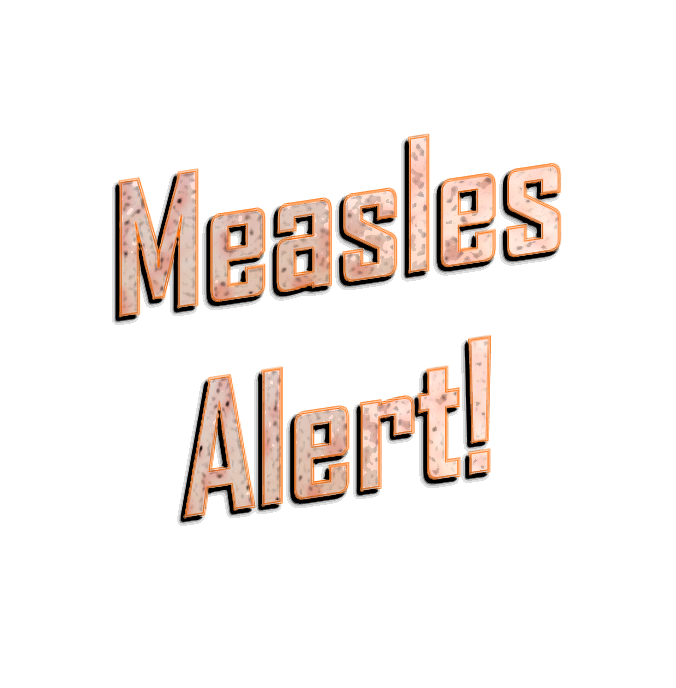 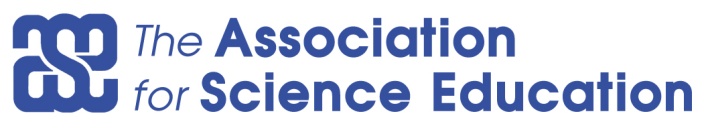 Promoting Excellence in Science Teaching and Learning
This activity was produced by the Association for Science Education 
in partnership with James Films© 2016
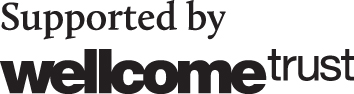